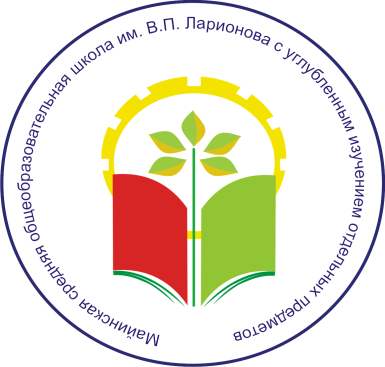 МР «Мегино-Кангаласский улус»
МКУ "Мегино-Кангаласское районное управление образования"
МБОУ «Майинская средняя общеобразовательная школа им. В.П.Ларионова с углубленным изучением отдельных предметов»
Моя родословная
Выполнила: ученица 7 в класса
                                   Бурцева Саяна
Руководитель: Самсонов М.А. 
учитель истории и обществознания
Актуальность
Через историю родов вживую  постигается  история и современность. Стихийно это происходит в каждой семье через рассказы и живое общение, но устные рассказы и предания недолговечны, многое со временем утрачивается, поэтому необходимы  специальные усилия, чтобы  история рода не исчезла бесследно. Именно поэтому важна составление родословной.
Цель работы
Формирование представлений о себе, своих родителях, бабушках и дедушках как о наследниках предшествующих поколений, имеющих тесную духовную и кровную связь
Задачи исследования
Изучение родословной по отцовской линии
Узнать о наиболее ярких представителях семьи
Собрать исторический материал
Составить генеалогическое древо
Материалы исследования
Мои предки по отцовской линии Бурцевы жили в местности Мюрю алаас. Изучая материалы исследования я узнала, что мой пра-пра-прадед Иннокентий Бурцев (Сулукус) родился в 1756г. У него было восемь детей. Мой пра-прадед Василий Бурцев (Сыпсыракы) родился третьим ребенком. Он женился на русской женщине, у них родилось двенадцать детей. Пра-прадед в 1876г построил якутский балаган, который до нынешних времен сохранился и стоит во дворе моей бабушки. В этом якутском балагане мои предки жили с 1876 по 1991гг
Мой прадед Митрофан  Бурцев (Тара5ай), десятый ребенок в своей семье, родился в 1884г. Он женился  на женщине из Верхоянского улуса Марье, у них родилось восемь детей. Митрофан Бурцев всю жизнь работал на родной земле, занимался рыболовством, огородничеством,  трудился в сфере  торговли. Мой прадед известен как селекционер.
Третий ребенок Митрофана Бурцева Егор  (Чынай) родился в 1919г. Окончил Архангельское артиллерийское училище, ему присвоили звание офицера. В 1941 г призван на фронт, в 1944г Егор без вести пропал. О месте захоронения до сих пор не известно.
Мой дед Василий Бурцев в молодости долгое время  жил в Ивановской области  г. Тейково, работал на железно-дорожном вокзале. Вернувшись на родину работал в сфере торговли. Он был талантливым организатором, продолжил рыболовный промысел своего отца. В этом году в честь 90летия моего деда организовали турнир по зимнему подледному улову рыбы.
Мой отец Константин Бурцев пятый ребенок в семье, юрист по образованию. По мнению генетиков индивидуальные особенности человека передаются наследственно: черты лица, рост, группа крови, умственный и психический склад. Так по мнению американских ученых, умственные способности дочери передаются от отца на 50%. Изучая мою родословную меня интересовало какие же способности были у моих потомков.
В ходе изучения истории своего рода я так же узнала, что в сентябре 1939г  во время празднования ысыаха в этом балагане писатель, фольклорист, ученый Платон Алексеевич Ойунский исполнил Олонхо. Об этом свидетельствует мемориальная доска, которую установили в балагане в  2014г.
В  газете «Кыым» я нашла статью о моем прадеде, где написано, что один немецкий ученый увез  сорт картошки, который он селекционировал и распространил по всей Германии. В г. Кенигсберг есть улица имени  
   М.В. Бурцева.
В статье в 1945г прадед   пишет, что в военное время они трудятся в тылу не жалея сил. В жаркое лето и холодную зиму он со своей бригадой  из шести человек занимались рыболовством. В 1944г они добыли 2039 тонн рыбы для фронта, выполнив план на 275%. Он думал, что помогая фронту он помогает своим сыновьям, которые воевали  с врагами. В годы ВОВ прадед очень помог сельчанам продовольствием.  Мой прадед уважаемый человек в родном улусе, о чем свидетельствуют многочисленные  награды, его помнят и чтут многие.
Третий ребенок Митрофана Бурцева Егор  (Чынай) родился в 1919г. Окончил Архангельское артиллерийское училище, ему присвоили звание офицера. В 1941 г призван на фронт, в 1944г Егор без вести пропал. О месте захоронения до сих пор не известно.
Генеалогическое древо
Заключение
Знание своих «корней» дает человеку надежный фундамент и опору в жизни, укрепляет семейные узы, прививает семейные ценности и традиции.  
Зная о жизни предков, круг родовых интересов, их профессии, социальный статус, характер, национальность и состояние здоровья можно добиться успешного будущего, предотвратить какие либо заболевания. 
Знание всех своих многочисленных родственников предотвращает близкородственные браки. 
Наши предки – наши ангелы-хранители.
Спасибо за внимание